Condo and hoa board certification course
Presented by martell & ozim, p.a.
Background of presenterS
Jason Martell, Esq. - jmartell@martellandozim.com 
Dara Haggerty, Esq. - dhaggerty@martellandozim.com
Juris Doctorate, Stetson University College of Law
Committing 100% of our practice to community associations
407-377-0890
Course overview
This course is two (2) hours long
Please hold all questions until the end
We’ll take a break at the halfway point
Relax and enjoy…there is NO quiz at the end
You’re probably asking…
Board member requirements
Within 90 days after being elected or appointed to the Board, a director shall either:
Certify in writing to the secretary that he/she has read the association’s governing documents; or

Better yet…TAKE THIS COURSE!
Submit the educational course certificate showing you completed the educational course within 1 year before or 90 days after election or appointment
Importance of the certificate
If the Certificate is not timely filed, the Director is ____________.
How does the Board fill the vacancy?
Can the suspended Director resume his or her position? 

The Certificate shall be maintained for 5 years after election or appointment or the duration of the Director’s uninterrupted tenure if longer than 5 years.

Does the Certificate have to be resubmitted every year?
Large payday on the way?!
Compensation (or lack thereof)
Unless otherwise stated in the governing documents, the Board shall serve without compensation. 
The same applies for committee members.  

BUT you can accept goodies received at trade shows, educational events, etc.
Conflict of interest
An Association may enter into a service contract or other transaction in which a Board Member has a financial interest BUT…
It must be disclosed to all Board Members.
2/3 of non-interested Board Members must vote to approve.
The terms must be fair and recorded in the meeting minutes.
The terms must be disclosed at the next membership meeting allowing the contract or transaction to be cancelled by a majority vote of the membership present if any owner objects.
FIDUCIARY DUTIES
Duty of loyalty and care 

Business Judgment Rule
Directors are presumed to have acted properly with good faith and care, with limited exceptions…

Bad decisions that could lead to civil or criminal penalties…
Fraud
Self-dealing 
Unjust enrichment
POSSIBLE REMOVAL
Felony theft or embezzlement of Association funds.
Becoming more than 90 days delinquent.
If you’re required to be an owner to serve per the governing documents, and you sell your unit/home.
If the Board learns that a Director knowingly solicits any good or service.  

Recalls…more on that later
COVENANT ENFORCEMENT
COVENANT ENFORCEMENT
COVENANT ENFORCEMENT
The Association should follow all enforcement procedures created by the Association’s Declaration or adopted Rules.
Enforcement steps generally progress as follows:
Demand Letters 
Fines
Suspension of Use Rights 
Dispute Resolution (mediation or arbitration) 
Litigation
FINING
Fining for condos
The Association may levy fines for the owner’s failure to comply with Association’s covenants and restrictions.
The fining committee must consist of 3 members appointed by the Board and can’t include officers, directors, or employees of the Association or their spouse, parent, child, brother or sister.
A fine may not exceed $100 per day and $1,000 in the aggregate.
A fine may not become a __________ against the unit.
Fining for hoa
The Association may levy fines for the owner’s failure to comply with Association’s covenants and restrictions.
The fining committee must consist of 3 members appointed by the Board and can’t include officers, directors, or employees of the Association or their spouse, parent, child, brother or sister.
A fine may not exceed $100 per day and $1,000 in the aggregate, unless authorized in the ______________________.
A fine may become a lien if it reaches $1,000 in the aggregate.
NOTICE PRIOR TO ISSUING A FINE
The Board levies the fine at a properly noticed Board Meeting.
The Association must provide at least 14 days written notice of the subsequent fining hearing.
FINING HEARING
The role of the fining committee is simply to accept or reject the fine.
The owner must be given an opportunity to appear and defend his/her case at the fining hearing. 
The fining committee cannot increase or decrease the fine.  
If the committee approves the fine, the committee must then notify the Owner in writing of the fine’s imposition and include in the notice that the Owner must pay the fine within 5 days after notice is provided.
SUSPENSION OF USE RIGHTS
Suspension of common area usE RIGHTS
The Association may suspend the common area / common element use rights to amenities for violations of the Declaration, Bylaws, or reasonable rules of the Association.
However, the Association cannot deny access or utility services or prohibit vehicular and pedestrian ingress and egress from the property, including, but not limited to, the right to park.
Suspension of common area use rights
Like fines, suspension of use rights based on covenant violations require _____ days notice of the committee hearing where the suspension will be imposed.
All suspension of use rights must be approved by an independent committee (possibly your fining Committee).
Upon approval, the Association must notify the owner, and if applicable, the unit’s occupant, licensee, or invitee by mail or hand delivery.
Mediation and Dispute resolution
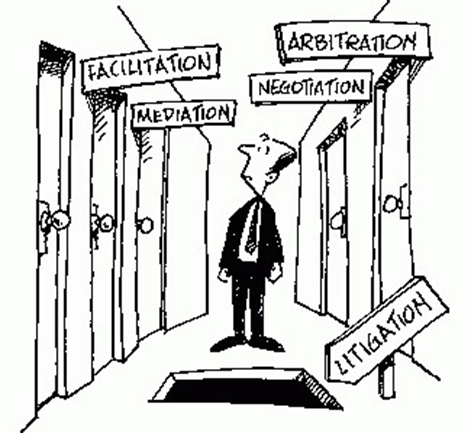 Homeowner Associations - §720.311
A demand for pre-suit mediation must be served before the lawsuit is filed.

Condominium Associations §718.1255(4)(a)
Statutory Change!  Now, a condo may pursue pre-suit mediation as set forth in §720.311.
Exceptions are election and recall disputes.
LITIGATION!
Litigation for hoa and condo
The Association will file its Motion for Summary Judgment and ask the Court to enter a Judgment in its favor
Affidavits and date-stamped photos are crucial 
The Judgment will…
Demand that the owner do (or not do) something
Reimburse the Association for its attorneys’ fees and costs
Collection of assessments
PRE-SUIT REQUIREMENTS
Notice of Late Assessment 
All Associations must now send a “Notice of Late Assessment” notice prior to issuing a Notice of Intent to Lien (ITL) demand letter.
The “Notice of Late Assessment” must be sent via first-class mail to the unit/parcel address and any mailing address on record with the Association. 
The “Notice of Late Assessment” is valid for 30 days and shall not include any attorneys’ fees.  
Section 718.121(5)
Section 720.3085(d)
PRE-SUIT REQUIREMENTS
Notice of Late Assessment 
The notice must be in substantially the following form:
	NOTICE OF LATE ASSESSMENT 
	RE:  Unit … of … (name of association) …
	The following amounts are currently due on your account to … (name of 	association) … and must be paid within 30 days of the date of this letter.  	This letter shall serve as the association’s notice of its intent to proceed 	with further collection action against your property no sooner than 30 	days of the 	date of this letter, unless you pay in full the amounts set forth below:

Maintenance due … (dates) … 		$....
Late fee, if applicable			$....
Interest through … (dates) …*		$....
TOTAL OUTSTANDING 			$....

*Interest accrues at the rate of …. Percent per annum.
PRE-SUIT REQUIREMENTS
The Notice of Intent to Lien demand letter is valid for _____ days.

A lien is valid for _____ years from the date of recording.  

The time period is extended for any length of time the Association is prevented from filing its foreclosure action due to ____________________.

The Notice of Intent to Foreclose demand letter is valid _____ days.
PRE-SUIT REQUIREMENTS
How are the ITL and ITF sent?
Where are the ITL and ITF sent?
Assessments bear interest at the rate provided in the Declaration.  However, what if no rate is provided?
If the governing documents authorize, the Association may charge late fees up to the greater of $_____ or _____% of each delinquent installment.
LIEN REQUIREMENTS
The legal description of the property 
The names of all record title owners
The name and address of the Association
The amount due
The due date

The claim of lien secures all unpaid assessments that are due and that may accrue after the claim of lien is recorded and through the entry of a final judgment, as well as interest and all reasonable costs and attorney’s fees incurred by the Association incident to the collection process.
Key items before filing lawsuit
Order and thoroughly review a title search
Check for mortgage foreclosure
Check for bankruptcy 
Review account ledger 
Know your governing documents
HANG IN THERE!
Filing the lawsuit
The following parties shall be named in the Association’s lawsuit:
All record title owners
Unknown Tenants
All inferior lien holders (i.e. second mortgage holder)

How do we accomplish service of process?
Individual service
Substitute service
Service via publication 

Once served, how long does a party have to respond to the Complaint?
Collecting rent
Collecting rent
If the property is being rented during the foreclosure action, the Association is entitled to the appointment of a receiver to collect the rent.

The Owner is ordered that if he/she receives any rent from the Tenant after the Order is entered by the Court those rental payments shall be forwarded to Martell & Ozim, P.A. within seven (7) days of receipt. 

The Association shall dismiss the lawsuit once the account is paid in full, and shall provide notice to the Tenant that rent payments shall resume to the Owner. 
A tenant is immune from any claim by the landlord or unit owner related to the rent timely paid to the association after the association has made written demand.
The liability of the tenant may not exceed the amount due from the tenant to the tenant’s landlord.
Common defenses raised
Hardship
Failure to maintain common areas
Unaware of responsibilities/never received the governing documents
Summary final judgment
All parties must be served (or dropped) prior to the Association’s Motion for Summary Final Judgment.

The Association may recover its past due assessments, interest, late fees and attorneys’ fees and costs.

A foreclosure sale is typically set 45 to 90 days from the date of entry of the Summary Final Judgment.
Foreclosure sale
If a third party is the winning bidder at a foreclosure sale, the Association will likely receive all monies owed, including attorneys’ fees and costs.  A third party purchaser is no different than any other owner; moving forward he or she must comply with the covenants and restrictions.
Foreclosure sale
If the Association is the winning bidder at a foreclosure sale, it should:
Obtain a Writ of Possession
Arrange for basic liability insurance
Change the locks
The Association may rent or sell the property.
If there is a tenant in the property when the Association takes title, it may terminate the lease by providing 30 days written notice.
FORECLOSURE SALE
Board Members, managers and the management company are prohibited from purchasing a unit at the Association’s lien foreclosure sale.

What about the Association’s legal counsel?  

Can a delinquent owner deed his/her property to a board member in order to avoid foreclosure?
Financial reporting
Financial reporting
Within 90 days after the fiscal year OR on a date provided in the Bylaws, the Association shall prepare and complete a financial report.  
This financial document provides a clear snapshot of the Association’s finances.  
Within 21 days after the financial report is completed, but not later than 120 days after the fiscal year or the date provided in the Bylaws, the Association shall:
Mail or hand deliver a copy of the financial report OR
Provide notice that a copy is available at no charge to the member.
Financial reporting
Previously, an Association could not waive financial reporting for more than 3 consecutive years.

Now, an Association may waive financial reporting for any year that it is approved by the members. 
Majority of total voting interest
Budgets for hoa
For an HOA, the Association shall provide each member with a copy of the annual budget 

OR

A written notice that a copy of the budget is available upon request at no charge to the member.
Budgets for condo
For a Condo, at least 14 days prior to the meeting, the Board shall hand deliver or mail to each unit owner at the address last furnished to the association:

a notice of the budget meeting; and 
a copy of the proposed annual budget.  

The Association shall execute an affidavit evidencing compliance with the notice requirement, and such affidavit shall be filed among the official records of the Association.
SB 4-D: “SURFSIDE” Florida's condominium and structural safety law
Bill summary
All condominium and cooperative buildings three stories or higher must conduct a milestone inspection by a licensed architect or engineer by December 31st of the year the building reaches 30 years of age (or year 25 if within 3 miles of the coast) and every 10 years thereafter.  

Milestone inspections will consist of a visual inspection phase and a destructive phase, if necessary, and the report from the inspection is an official record of the association that must be made available to owners and tenants.  

Condominiums and cooperatives must also perform a structural integrity reserve study which identifies the common areas being inspected, the remaining useful life of the common areas, and the replacement cost or deferred maintenance expense and provide a recommended reserve amount.  Failing to complete this study constitutes a breach of fiduciary duty from the officers and directors.
WHO DOES THIS APPLY TO?
718 CONDOS – 3 STORIES OR MORE and 719 Cooperatives 
Coastal: 3 miles from coast as defined by statute 
Non-coastal
Apartment language was removed 
HOAs should start thinking about . . .
Fully funding reserves / reserve studies 
Raising assessments 
Proactively planning for and inspecting all items related to maintenance of common areas
Mandatory milestone inspection – when?
If the building is already 30/25 years old (CO issued before 7/1/1992) then the Association must have a milestone inspection by December 31, 2024. 

If not yet 30/25 years old, then December 31 of the year it turns 30/25 years old. 

***180 day from notice of local authorities – conflict?
Structural integrity reserve studies (SIRS)
A study of the reserve funds required for future major repairs and replacements of common areas based on visual inspections.
The visual inspection portion of the study must be performed by a licensed engineer or architect. 
The visual inspection portion of the study must provide the area being inspected, the estimated remaining useful life, and the replacement costs or deferred maintenance expense and recommended annual reserve amount.
Must be completed by December 31, 2024.  Then completed every 10 years. 
Must be kept as an official record for 15 years. 
Must be placed on website (if applicable).
Studies can be inspected by Owners and Tenants.
Developer must provide a structural integrity reserve study prior to turnover. 
Failure to provide SIRS is a breach of an officer’s and directors fiduciary duty.
Reserves – new legislation
Reserves for condominiums…

Effective December 31, 2024, Associations may not waive or partially fund reserves
Associations may not vote to use reserve funds for any other purpose other than their intended purpose.
The amount to be reserved is determined by the Association’s most recent structural integrity reserve study that must be completed by December 31, 2024.

* Does this apply to ALL reserves or just structural integrity related reserves?  We don’t know.  Best practice – ALL.
REPORTING REQUIREMENTS
On or before January 1, 2023, condominium associations existing on or before July 1, 2022, must provide the following information to the division in writing, by email, United States postal service, commercial delivery service, or hand delivery, at a physical address of email address provided by the division and on a form posted on the division’s website:

The number of buildings on the condominium property that are three stories or higher in height. 
The total number of units in all such buildings. 
The addresses of all such buildings.
The counties in which all such buildings are located. 

The DBPR then must post a list of buildings that are 3 stories or higher on its website.  The Association must provide an update in writing to the division if there are any changes.
Official records
Official records
From the inception of the Association, the following shall be maintained…
Governing documents
Plans, permits and warranties provided by the developer 
Meeting minutes
Insurance policies
Management agreement
Accounting records
Current roster of all owners, including email if owner consented
OFFICIAL RECORDS
Bids received shall be maintained as official records for at least 1 year.

Ballots, sign-in sheets, voting proxies, and all other papers and electronic records relating to voting by unit owners, which must be maintained for 1 year from the date of the election, vote, or meeting to which the document relates.
Official records
The following records are not accessible to owners…

Attorney-client privilege 
Personnel records, including disciplinary, payroll, and health records
Medical records
Social security numbers, credit card numbers, driver’s license numbers
Members are not authorized to inspect information an Association obtains in gated communities in connection with a guests’ visit.  Section 720.303(5)(c)(3)
Official records - HOA
Members are not authorized to inspect information an Association obtains in gated communities in connection with a guests’ visit.  
Section 720.303(5)(c)(3)
Official records - CONDO
A renter of a unit has a right to inspect and copy only the declaration of condominium and the association’s bylaws and rules.
A member does not have to state any reason why he/she is inspecting the records. 

Section 718.111(12)(c)(1), Florida Statutes
Official records - CONDO
An Association with 150 or more units shall provide official records on its website or through an application that can be downloaded on a mobile device.  Section 718.111(12)(g)

The official records must be inaccessible to the general public.

The website must be owned and operated by the Association or by a 3rd party with whom the Association has the right to operate.

Upon written request, the Association must provide a unit owner with a username and password.
Records inspection
Records shall be made available within 45 miles of the Association or within the county where the Association is located.
Records may be made available to owners electronically.
Records must be made available within 10 business days after receipt of a written request. 
An association shall allow a member to use a portable device to make an electronic copy of the official records at no charge.
Association must provide copies of documents up to 25 pages; Association may charge for copies of 26 or more pages.
Denial of records
The failure of an Association to provide the records within 10 business days after receipt of a written request creates a rebuttable presumption that the Association willfully failed to comply.
An owner may be entitled to damages of $50 per day for up to 10 days and his or her attorneys’ fees if he or she prevails in court.
elections
Elections for hoa
Per Section 720.306(9)(a), elections of Directors must be conducted in accordance with the procedures set forth in the governing documents.
  
The number of Directors, the length of term, and how to increase or decrease board members is determined by the governing documents.
 
Per Section 720.306(2), an HOA shall hold a members meeting annually for the transaction of any and all proper business at a time, date, and place stated in, or fixed in accordance with, the bylaws.
Elections for hoa
Nominations from the floor…
A member may nominate himself or herself as a candidate for the Board from the floor.

However, if the election process allows candidates to be nominated in advance of the meeting, the Association is not required to allow nominations from the floor.
Elections for hoa
Eligibility requirements…
A person who is delinquent in any monetary obligation on the day he/she could be last nominated may not seek election.
What about a current Board Member who becomes more than 90 days delinquent in a monetary obligation?

A person who has been convicted of a felony may not seek election unless his/her civil rights have been restored for at least 5 years.

A person who has a pending charge of felony theft or embezzlement involving the Association’s funds may not seek election.
Elections for hoa
Proxies…
Members have the right, unless otherwise provided in the governing documents, to vote in person or by proxy.

To be valid, a proxy must be dated, must state the date, time, and place of the meeting for which it was given, and must be signed by the authorized person who executed the proxy.

A proxy automatically expires 90 days after the date of the meeting for which it was originally given.
Can a proxy be revoked?
Elections for hoa
Voting by secret ballot…

Must have authority in the governing documents.

Ballots must be placed in an inner envelope with no markings and mailed or delivered in an outer envelope that only states the name of the member, lot number and signature of the member.

If more than 1 ballot is submitted for a lot, all ballots are deemed invalid.

Any vote by secret ballot received after the closing of the balloting shall not be considered.
Elections for hoa
Quorum…
Unless a lower number is provided in the bylaws, a quorum at a members meeting shall be 30% of the total voting interests.

An election is not required unless more candidates are nominated than vacancies exist.
Elections for hoa
What about Board Member resignations?
Can a Board Member verbally resign?
ELECTIONS FOR CONDO
Elections for condos
First Notice…

Must be mailed, emailed or hand-delivered at least 60 days prior to the meeting.
The First Notice should include the date, time and location of the meeting.
It should also include details regarding how an owner may become a candidate for the Board (intent to run form).
Elections for condos
Intent to Run…

At least 40 days prior to the meeting, owners desiring to be candidates for the Board must inform the Association in writing of their intent to run.
The Association must issue written notice of receipt of the owner intent to run.  
The candidate must be eligible at this time.  Who is ineligible?!
Elections for condos
Candidate Information Sheet…

At least 35 days prior to the meeting, candidates may submit to the Association an information sheet discussing their qualifications.
The Association is not liable for the contents of the Candidate Information Sheet.
The Candidate Information sheet becomes part of the official records. 
Can a candidate campaign?
Elections for condos
Second Notice…

Must be mailed, emailed or hand-delivered between 14 and 34 days prior to the meeting and posted in a conspicuous location.
Should provide details regarding how to vote.
Should include the agenda.
Elections for condos
Second Notice, continued…

Should include a ballot listing on the names of the candidates in alphabetical order.
Should include an outer envelope with spaces for the owner’s unit number, name and signature.
Should include a blank inner envelope (owners with more than 1 unit should have an inner envelope for each unit they own).
Altering or falsifying of a ballot used in a condominium election is punishable as forgery pursuant to Section 831, Florida Statutes.
Elections for condos
Quorum…
There is no quorum requirement.  
However, at least 20% of the eligible voters must cast a ballot.
Elections for condos
No write-in candidates are permitted.
Once a ballot is submitted, it cannot be rescinded.
The vote count must be visible to all attendees and done by an impartial committee.  
Any mistake on the inner or outer envelope shall be marked as “Disregarded” and not included in the vote count.
Elections for condos
In a Condo of more than 10 units, co-owners of a unit may not serve on the Board unless…

They own more than 1 unit, or
There are not enough eligible candidates
Elections for condos
Term Limit
A Board Member may not serve more than 8 consecutive years unless…
Approved by an affirmative vote of 2/3 of all owners, or
There are not enough eligible candidates to fill the vacancies 

Only board service that occurs on or after July 1, 2018 may be used when calculating a board member’s term limit.
Section 718.112(2)(d)2
RUNOFF ELECTION
What if there is a tie between two (or more) candidates running for the Board?  The following applies for both HOAs and Condos…

The Association must conduct a runoff election between those who received the tie vote at the election. 
The runoff election must be held no sooner than 21 days and no longer than 30 days after the original election.
Notice must be sent within 7 days from the original election and must include a ballot and envelopes.
Electronic voting
Electronic voting
Section 718.128 (Condo) and Section 720.317 (HOA)
An Association may conduct elections and other owner votes through an Internet-based online voting system.
An Association must adopt rules and regulations through a Board Resolution.
Written notice of a meeting at which the resolution will be considered must be mailed, delivered, or electronically transmitted to owners and posted conspicuously at least 14 days before the meeting.
Electronic voting
The Board Resolution must:

Provide that members receive notice of the opportunity to vote through an online system.

Establish reasonable procedures and deadlines for members to consent in writing.

Establish reasonable procedures and deadlines for members to opt-out.
Electronic voting
The online system must be able to:

Store votes
Provide receipts 
Authenticate the owner’s identity
Ensure the secrecy and integrity of each ballot
Confirm, at least 14 days before the voting deadline, that the owner’s electronic device can successfully communicate with the online voting system
STAY WITH ME
RECALLS
Any member of the Board may be recalled and removed from office with or without cause by the vote or written agreement of a majority of the total voting interests.

The owners seeking the recall do not have to provide a reason, but they must follow Florida Statutes and applicable administrative rules.
RECALLS
Recall by meeting…

“If permitted by the governing documents, Homeowners may recall board members by a vote taken during a meeting. The procedural requirements for a recall at a meeting are challenging and complex. Therefore, a recall at a meeting is seldom successful and owners are strongly discouraged from attempting a recall in this manner even if the governing documents permit a recall at an owner meeting. Therefore, this guide will focus on recall by written agreement. “ ---DBPR Recall Guide
RECALLS
Recall by written agreement…
A majority of the total voting interest must complete the DBPR Recall Ballot and serve the Association via certified mail or personal service.

The homeowners attempting the recall should choose a representative to coordinate the recall efforts.
RECALLS
Recalled Board Members shall turn over all records and property of the Association within 10 business days after the recall vote per Section 718.112(2)(j)

A Board Member who has been recalled may file a petition challenging the recall within 60 days of the recall.  
Boards are no longer required to initiate arbitration proceedings with the DBPR where the Board does not certify a recall.
The end!